WY 21st Century Community Learning Centers Summer SeminarJuly 2013
Karen Bierhaus, Wyoming Department of Education Program Consultant
307.857.9284
karen.bierhaus@wyo.gov
The Big Picture
Fiscal Management
Budget Strategies
Program Processes
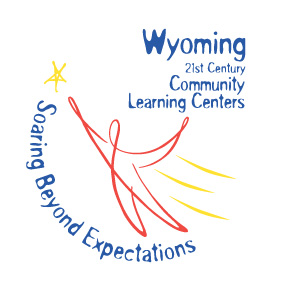 Finding Answers
EDGAR- Education Department General Administrative Regulations
http://www2.ed.gov/policy/fund/reg/edgarReg/edgar.html
OMB Circulars-Super Circular
http://www.whitehouse.gov/omb/circulars_default
Guidance and FAQs
http://www2.ed.gov/programs/21stcclc/legislation.html
Federal Monitoring Areas
Time and Effort
Allowability
Cash Management
Risk Assessment
Fiscal Management Tasks
Dates to Remember
Cohort  5 Closeout (Jan-Dec 2013)      Cohort 6, 7 , and 8 (May-Apr 2014)
Budget Strategies
Purpose and Goals
To establish community learning centers that help students in high-poverty, low-performing schools meet academic achievement standards; to offer a broad array of additional services designed to complement the regular academic program; and to offer families of students opportunities for educational development. 

Align your Measurable Objective to Strategies and Strategies/Action to your Budget.
Quarterly checks documented-Time and Effort, Site budgets, local accounting reflected in GMS draws
Monthly Costs
District with Multiple Funding Streams
21CCLC Encourages Collaboration
Title I, Wyoming Bridges, local tutoring funds, other grants, community partnerships
Clear separation for reporting and fiscal management 
21CCLC and Bridges-Exemplary ELT (Expanded Learning Time)
CBOs with Multiple Funders
+ Clear separation of accounts
+ Determine which activities/staff/supplies will be assigned to 21CCLC grant based on the application. 
+ Create a financial support graph-what % of overall activities are paid with 21CCLC
CBOs and Districts with Multiple Contractors/MOUs
* Use the Memorandum of Understanding to define 
-responsibilities 
- data collection processes 
-evaluation requirements 

* Written policies and procedures for reimbursement that reflect subgrantees responsibilities as a Federal grant recipient
Data Collection-Beyond Compliance: Answering the Questions About Your Program
Program Data           Cause and Effect Determinations

What level of detail do you need to answer the questions your schools and constituents have and to support the existence of your programs? Generate 3 questions, list the data needed, write the process for creating information from the data.

How is this related to your budget decisions?
Beyond Compliance-Best Practices
What is your process for Continuous Program Improvement?

DRAW a Visual Representation

Include Who, What, How, When, Why
21st CCLC –Academics and Enrichment With Results
What strategies are used throughout your program to incorporate best practices?
 
-At what level are decisions made?
-Who is responsible?
-How does the work get done? 
-How much time and $ is invested?
Putting it All Together
How does this fit in with your Continuous Improvement Process?


What place does it have in the budgeting process?
Impact on Daily Operations
Communications
 Culture
 Collaboration
Compliance Monitoring
Monitoring Guide for Desk Audit
Section 1 Fiscal-6 items
Section 2-Programmatic-31 items

Site Visit Form
Designed for observation
Thoughts?

 
Questions?
Youth Development Research
Afterschool Alliance
National Afterschool Association publications
National 4-H
The Forum for Youth Investment
Harvard Graduate School of Education Project Zero
And many, many more…..

How do I know if a strategy or whole curriculum is research-based?
Finding Ideas and Resources that Work for Your Program
Content
Method
Relevant
Appropriate
Aligned
Clear procedures for staff
Student progress can be measured
Multiple modes of engagement for students
Definitions
Youth development is the process by which all young people seek ways to meet their basic physical and social needs and to build competencies (knowledge and skills) necessary to succeed in adolescence and adulthood.
Youth development also is an approach to working with young people that intentionally helps them meet developmental needs, builds their capacity and provides relationships and connections needed for their success.
The youth development approach not only includes youth building their skills to prepare themselves for adulthood, but also youth working to transform their community to address the social, physical, educational and cultural challenges that impede youth growing up successfully. This includes youth serving roles as leaders, civic advocates and community mobilizers. 				-Sierra Health Foundation
Connections Activity
The purpose of this activity is to articulate a part of program,  read what others are doing, and help draw connections between the youth activities and more formal learning (academics) measured with standards proficiency.

Use the template at your table to describe in detail two youth development activities that you currently have in your program or want to development for next school year.
Sharing

Feedback
Wyoming Department of Education
Karen Bierhaus, 21st CCLC Program Consultant
320 W. Main St
Riverton, WY 82501
karen.bierhaus@wyo.gov
307.857.9283  or 307-777.5332
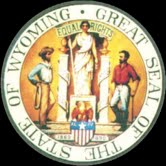 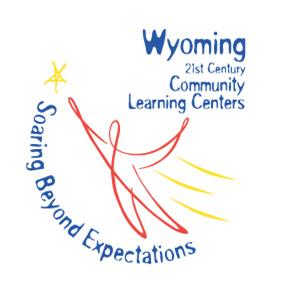